航空氣象現代化作業系統氣象技術增強計畫成果介紹
飛航服務總臺
莊清堯
2015.10.19
大  綱
2
前  言 (1/4)
3
前  言 (2/4)
由此可見，航空氣象對於飛行安全的重要性。如何迅速且正確的掌握航空氣象資訊，除可增進飛航效率外，更可在效率中兼顧安全，使每一趟飛航任務順利起飛及完美落地。
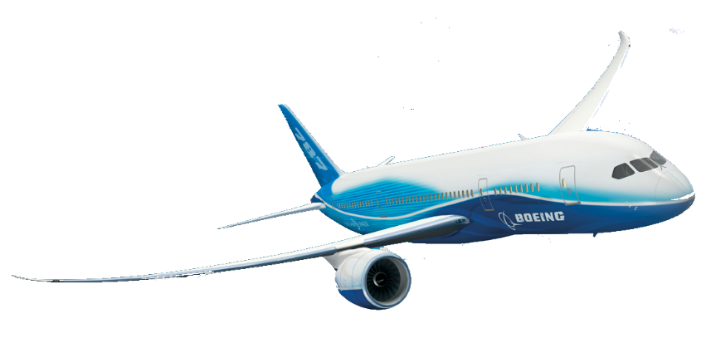 4
前  言 (3/4)
飛航服務總臺鑒於航空氣象之重要性及航空運輸業之持續快速成長，以進一步提升航空氣象服務之效率及品質，確實保障飛航安全，爰分別自1997年7月、2006年1月及2011年1月推動「航空氣象現代化作業系統」三期計畫，與美國國家大氣科學研究中心(NCAR)合作，打造可同時整合資料處理、傳播及查詢顯示等強大功能之「航空氣象現代化作業系統」。
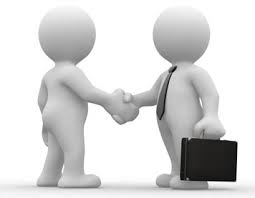 5
前  言 (4/4)
6
資訊技術精進(1/12)
一、積冰即時預報產品(CIP；Current Icing Proucts)
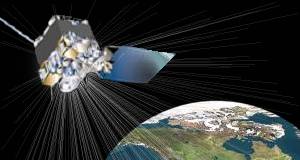 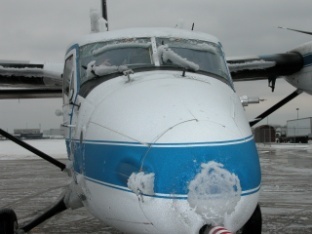 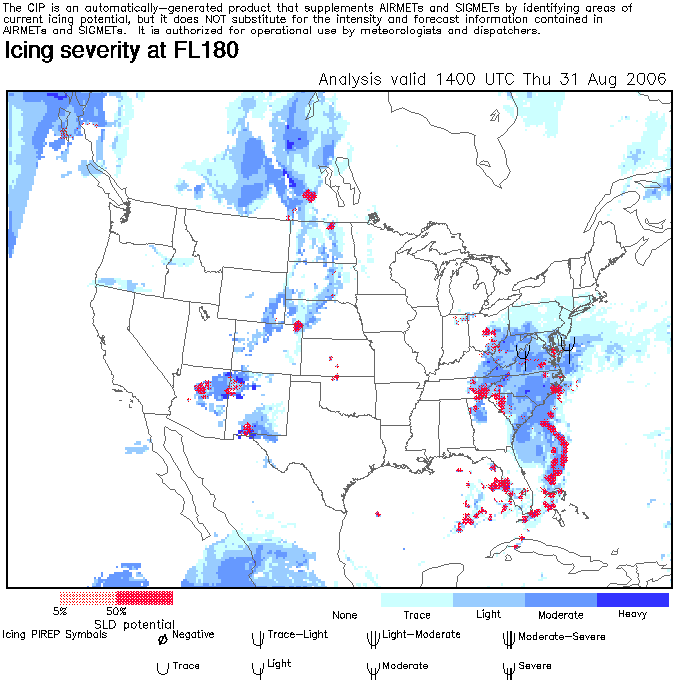 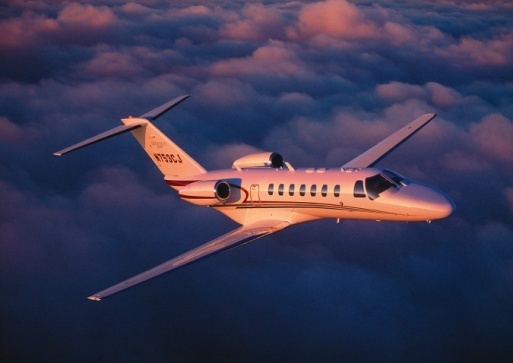 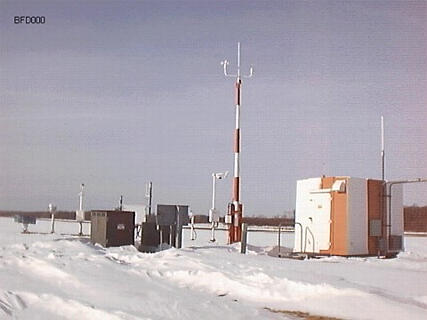 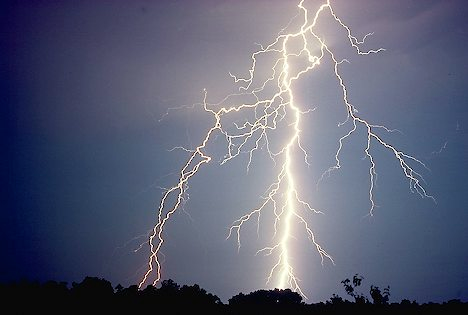 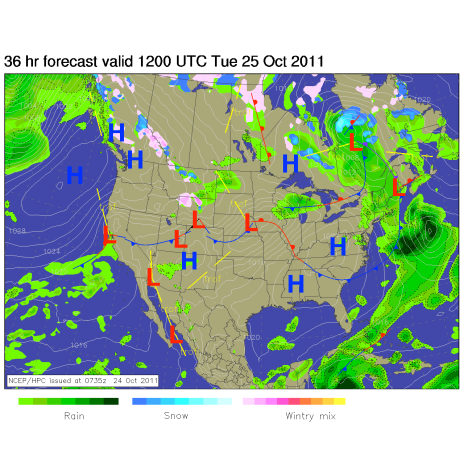 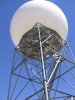 - 結合觀測及預報資料，以修正氣象數值模式可能出現的誤差。
- 每1小時更新資料，提升資料效率。
7
資訊技術精進(2/12)
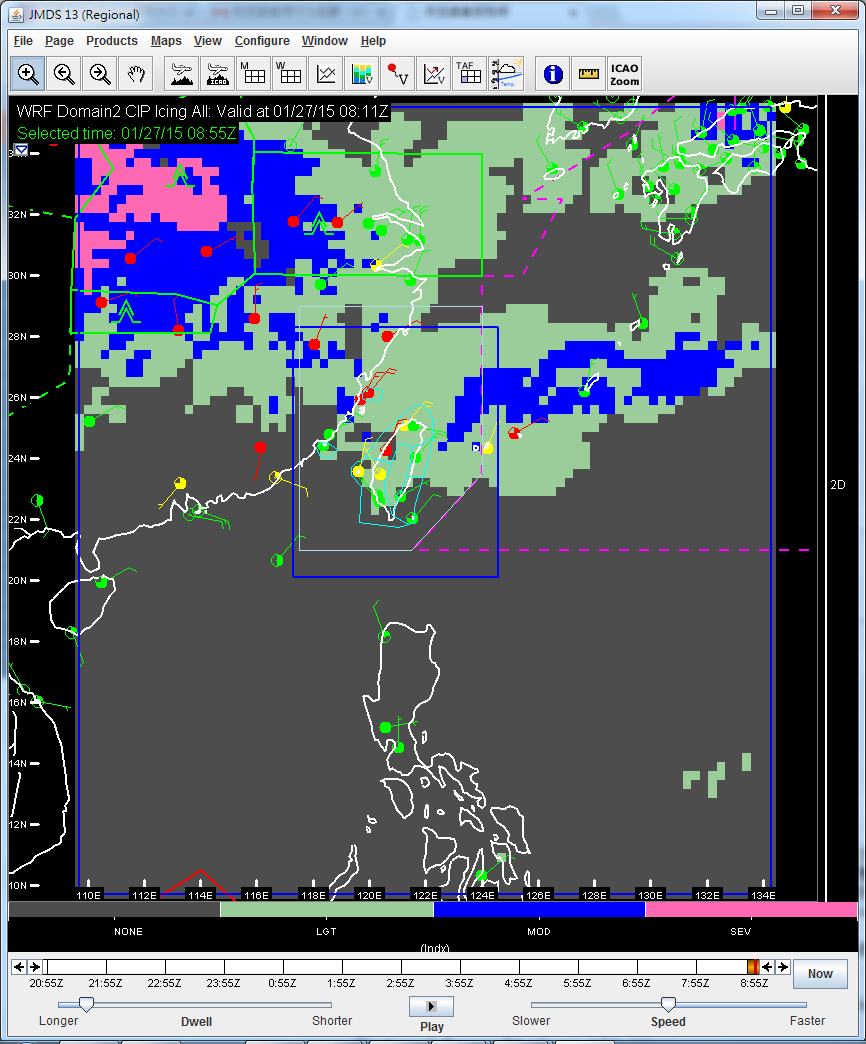 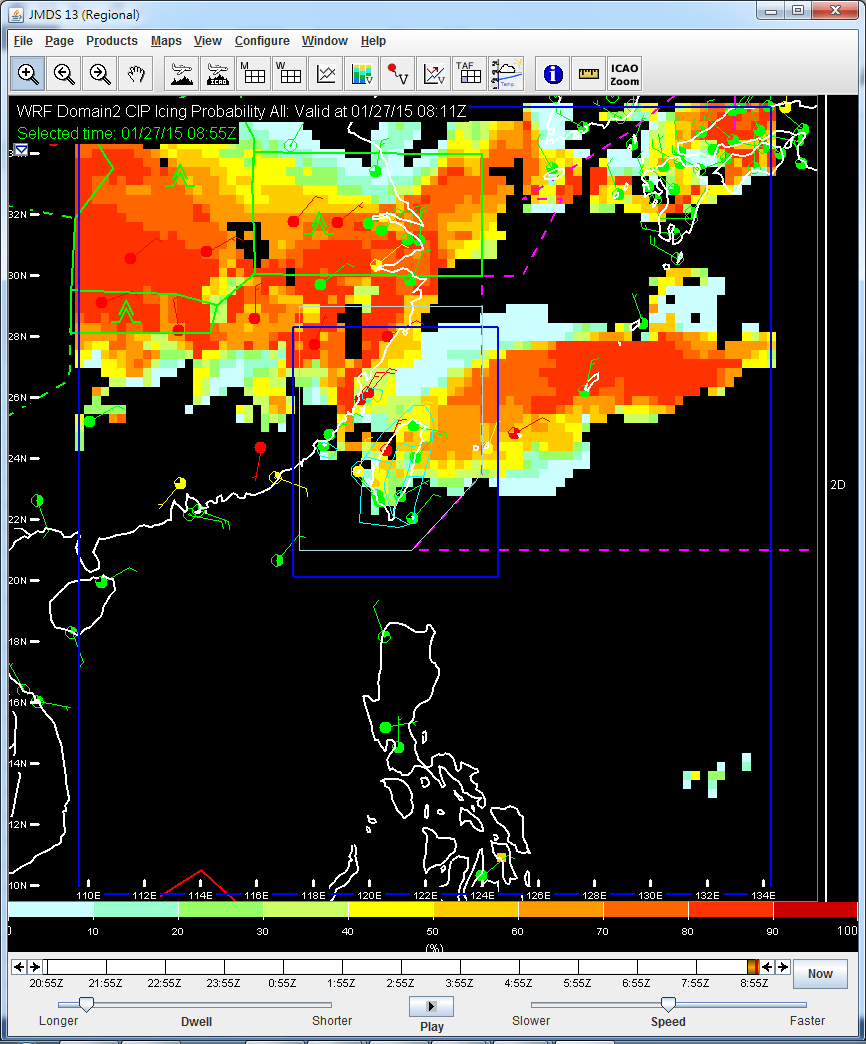 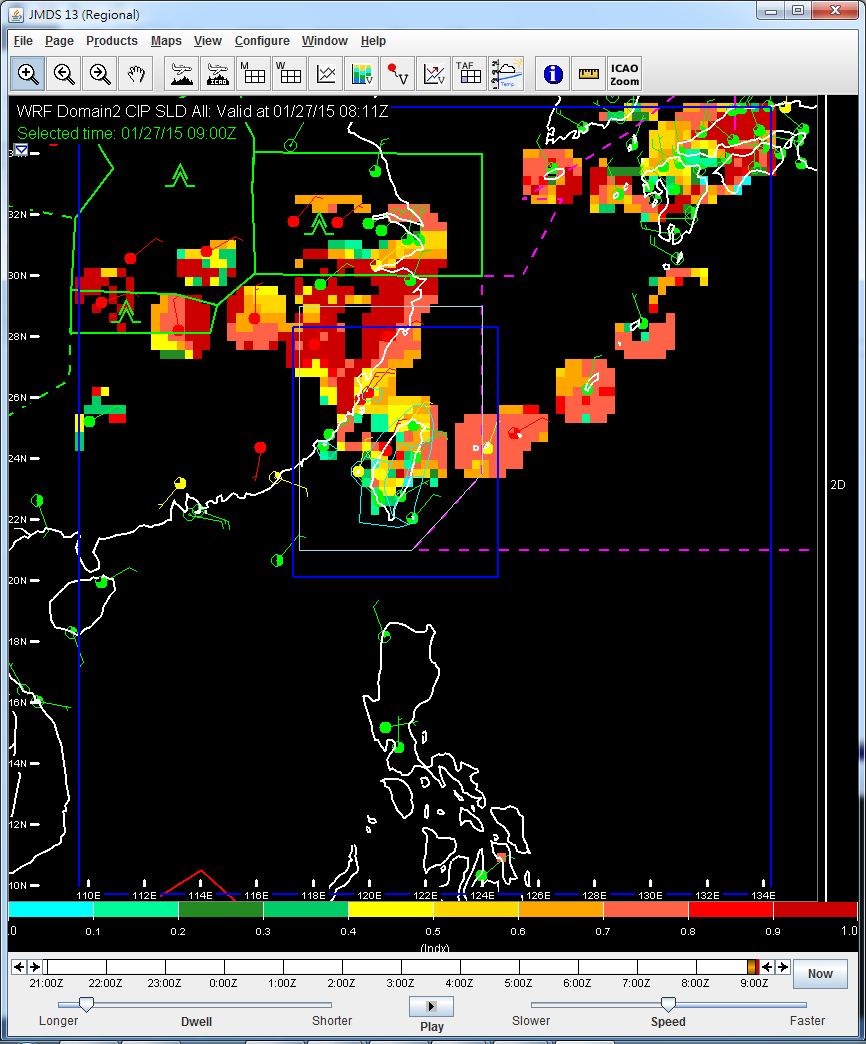 即時積冰強度預報
即時積冰機率預報
即時過冷大水滴潛勢預報
8
(小時)
資訊技術精進(3/12)
CIP建置效益：
提升積冰整體可偵測率(可達95%以上)。

與氣象數值模式預報資料互補，增高預報準確率。

增加積冰預報更新速率，提升資料可用性(每1小時更新)。
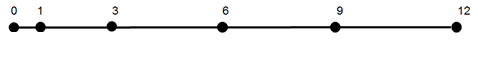 氣象數值模式預報積冰資料
CIP
9
資訊技術精進(4/12)
二、建置完成亂流即時預報產品(NCAR’s Turbulence
Detection Algorithm；NTDA)
為了即時診斷雲中可用飛行空間，使得由航機過去遭遇對流雲以閃避為主要策略，進步至航機可了解對流系統周邊產生亂流區域及強度，供航機閃避至真正安全區域。
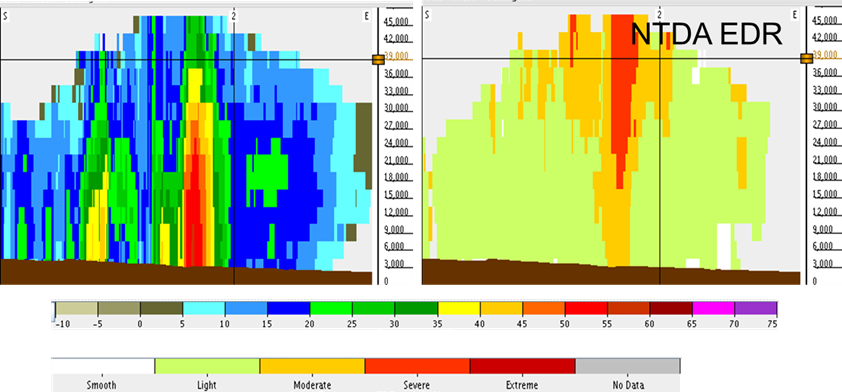 怎麼閃避? 閃多遠?
10
資訊技術精進(5/12)
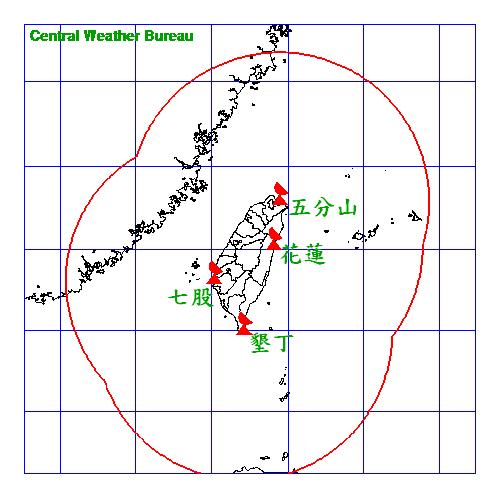 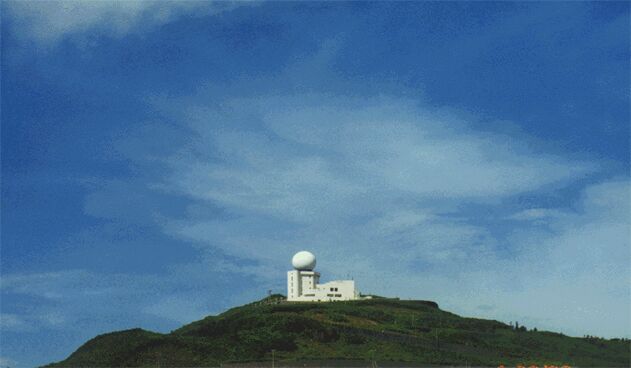 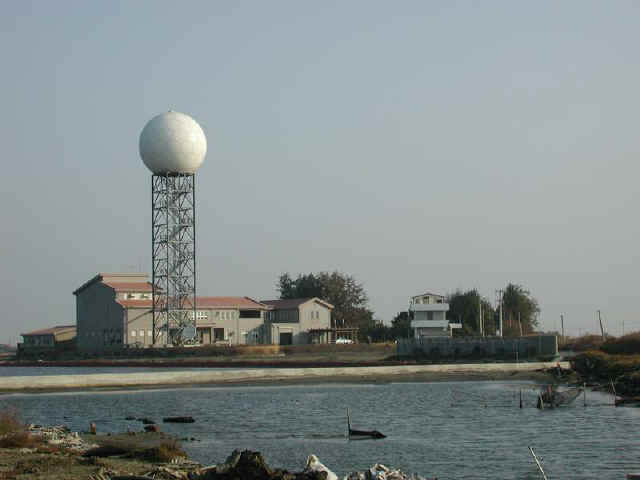 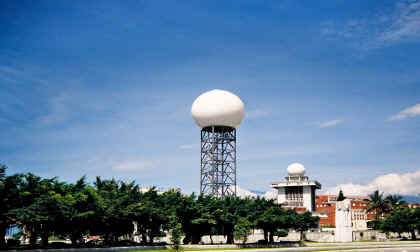 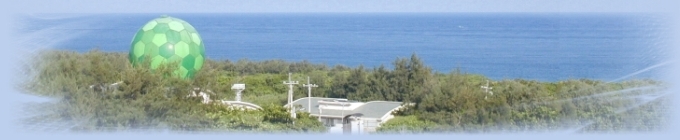 11
資訊技術精進(6/12)
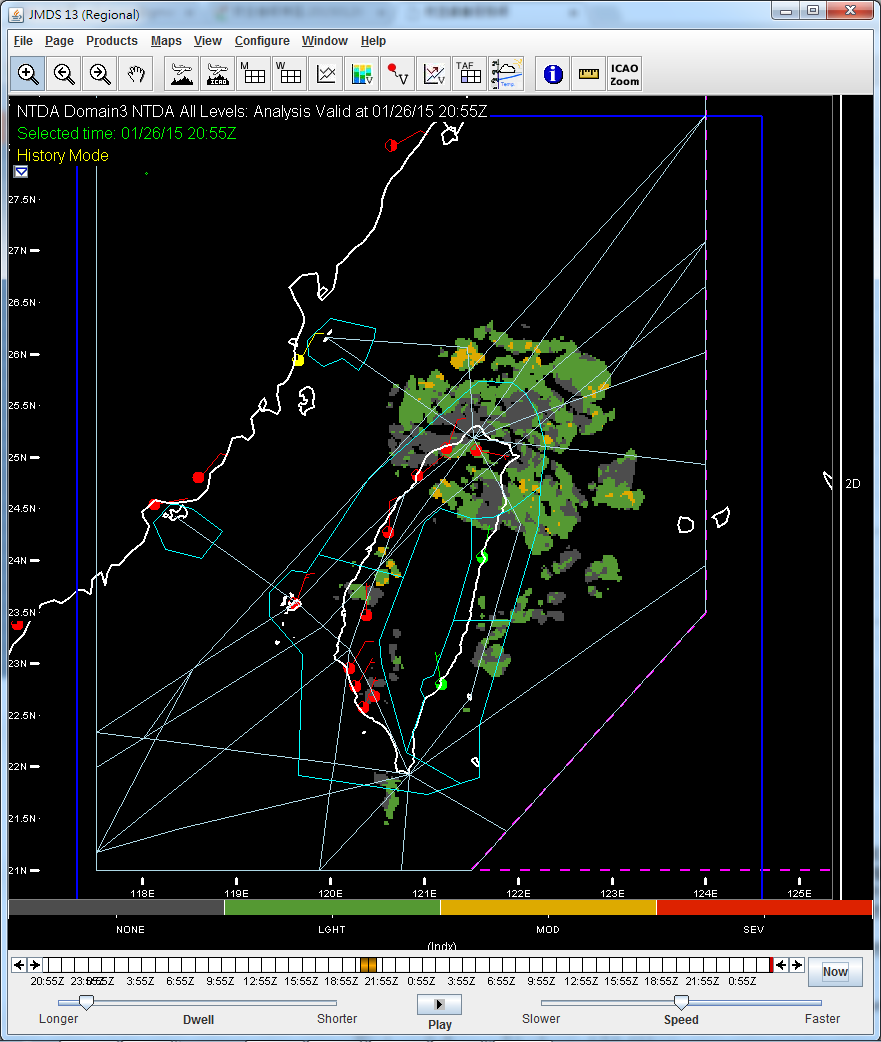 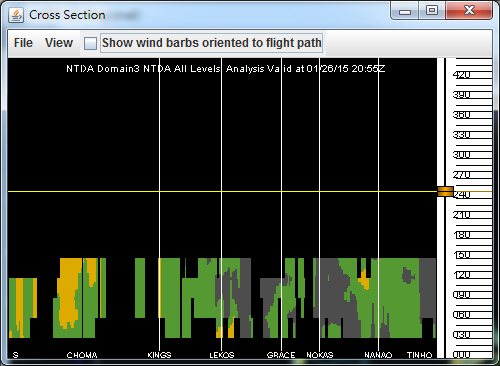 即時亂流預報產品
(2015/01/26 鋒面系統通過臺灣北部外海)
12
資訊技術精進(7/12)
NTDA建置效益：
提升雲中亂流整體可偵測率(可達80%以上)；NTDA與氣象數值模式亂流預報互為輔助後，對於整體亂流之POD值可達91%以上。

產品結果與航機實測結果比較，其相關係數可達0.77以上。

增加亂流預報更新速率(5至7分鐘更新1次)，提升資料可用性。
13
資訊技術精進(8/12)
三、強化機場雲冪與能見度預報產品
機場雲冪和能見度預報產品主要利用數值天氣預報模式(WRF)所建立的原始模式輸出統計預報(Model Output statistics)為基礎，並依接收到的最新機場觀測資料(METAR/SPECI)，經由演算法計算後，得未來機場雲冪及能見度即時預報資料。
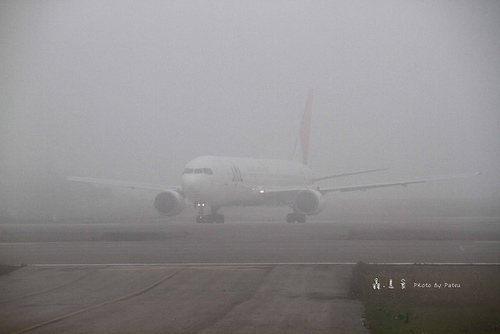 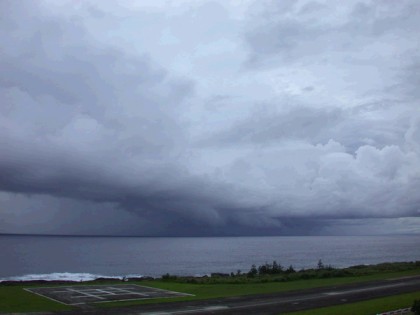 14
資訊技術精進(9/12)
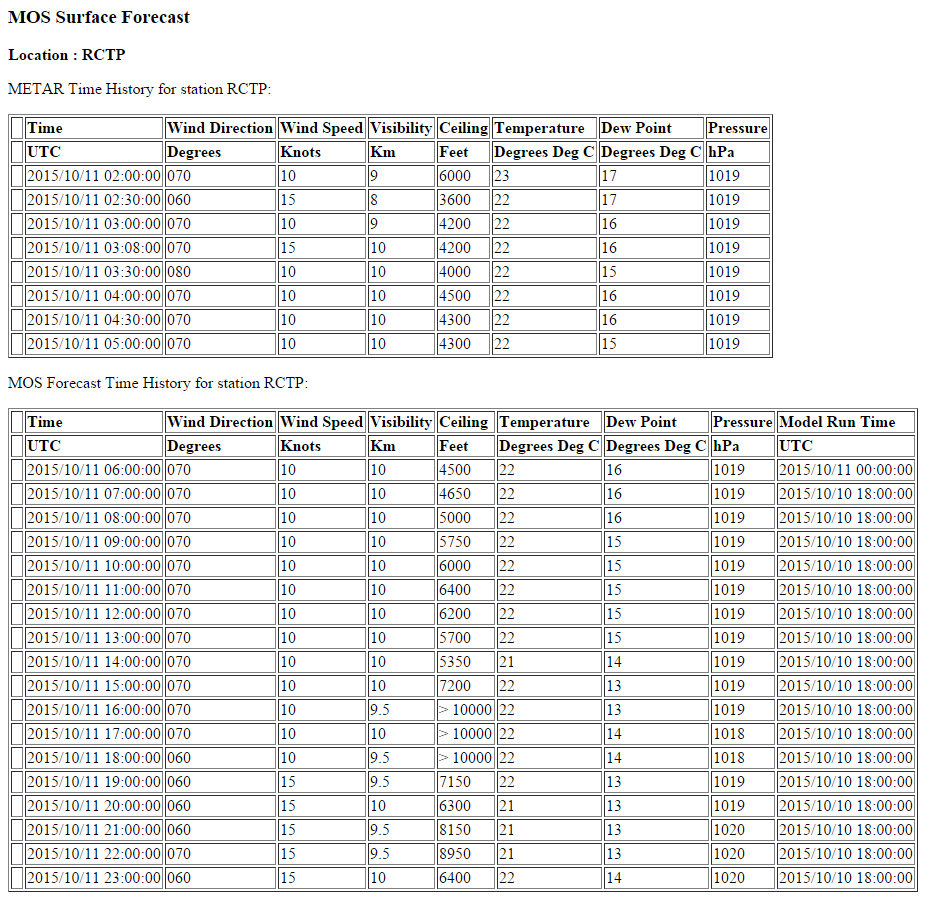 最近機場天氣觀測結果
MOS演算法計算
機場天氣預報結果
15
資訊技術精進(10/12)
產品效益：
提升機場天氣預報準確率(超越ICAO規定之70%~80%之期望值)。

以客觀工具取代人為主觀判斷。
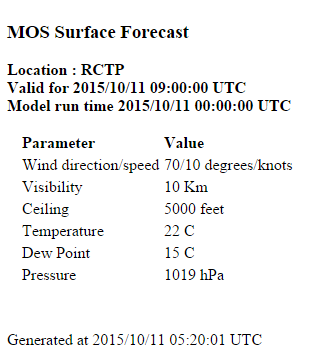 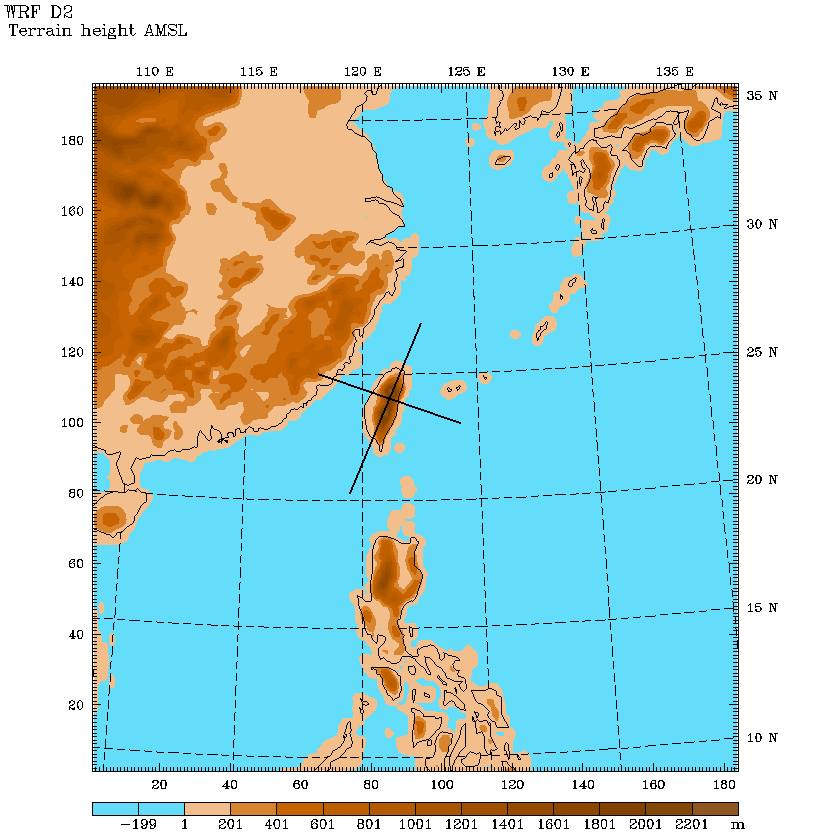 16
資訊技術精進(11/12)
四、評估及改善臺灣低空風切警報系統(LLWAS)
低空風切及微爆氣流容易造成航機於起降階段出現位態異常、失速甚至發生重落地或墜毀情況，因此低空風切及微爆氣流有「航機的隱形殺手」之稱。

飛航服務總臺於2002年於松山及桃園機場架設了低空風切警報系統(LLWAS)，以協助機場氣象及飛航管制人員掌握機場是否低空風切情況，並通報航機。
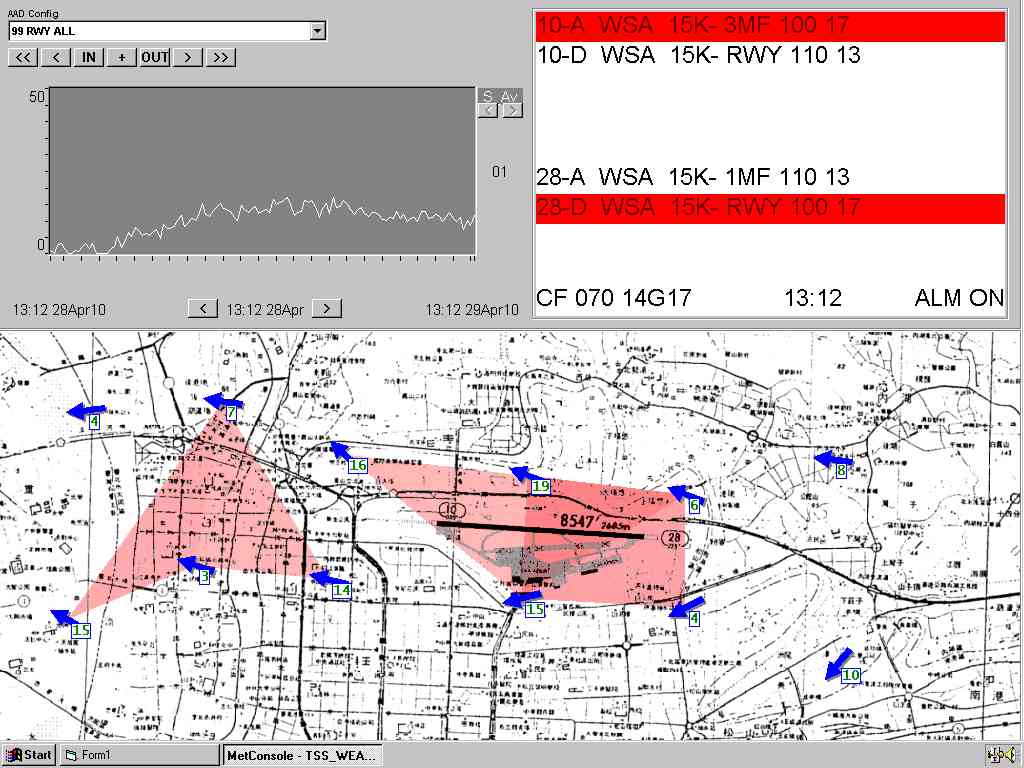 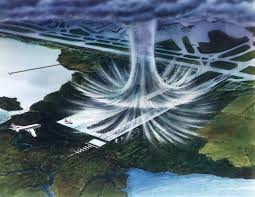 17
資訊技術精進(12/12)
評估效益：
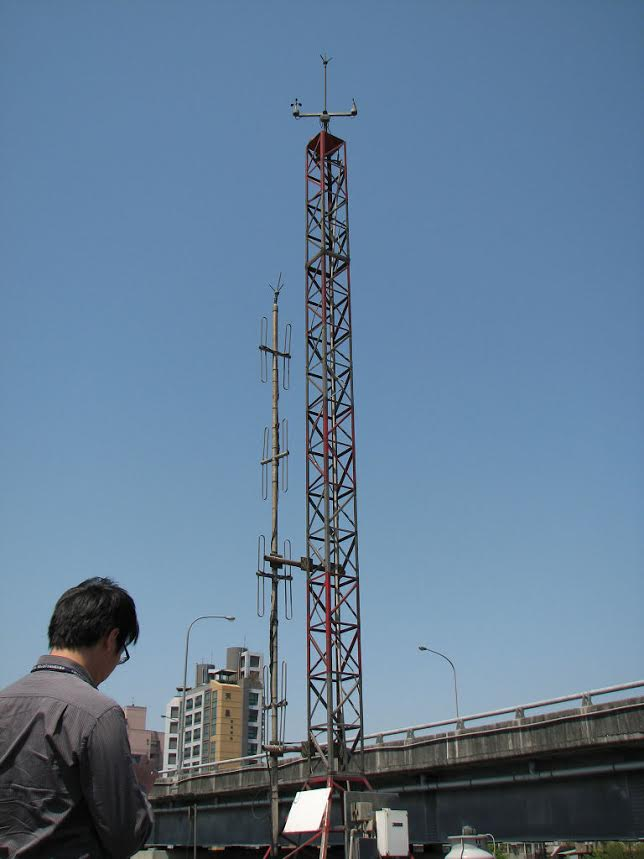 精進松山及桃園機場低空風切警報資訊之正確性。

了解國際間低空風切偵測系統發展趨勢。

舉辦使用者說明會，增加使用者對松山、桃園機場所發布低空風切資訊之瞭解。
18
資料服務升級(1/10)
一、強化使用介面及資料整合
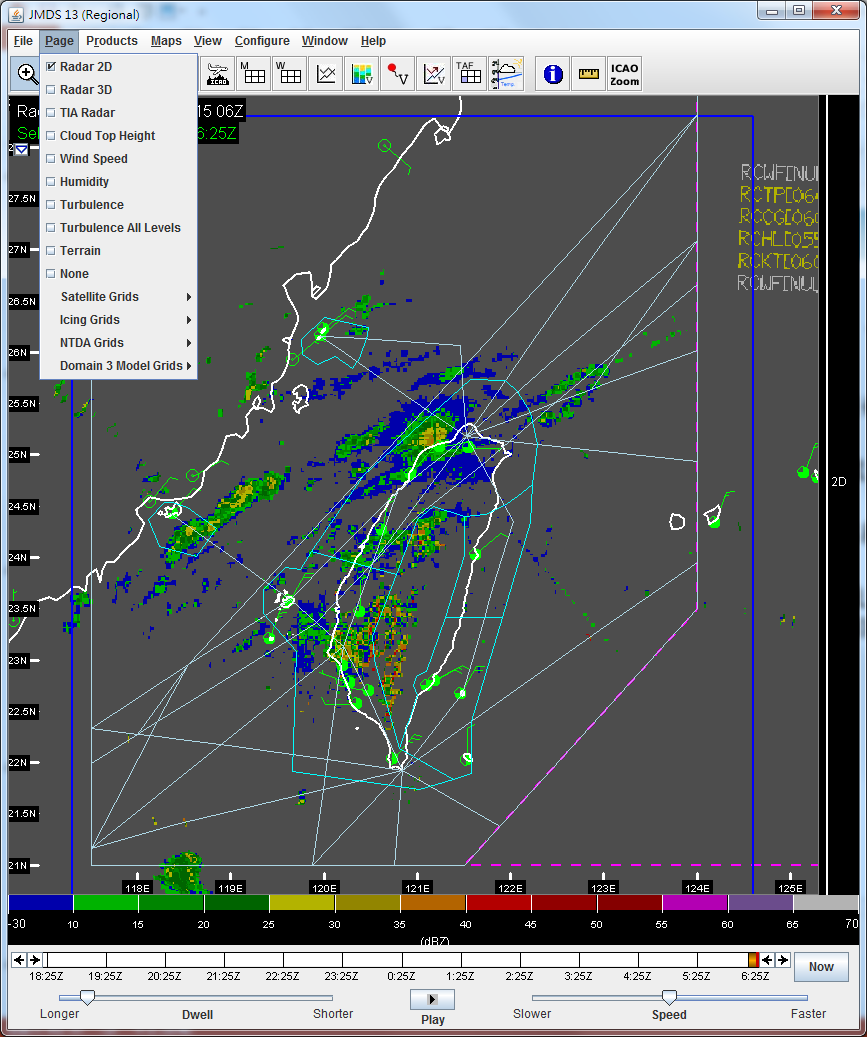 簡單且容易操作的介面將有助於使用者取得所需之航空氣象資訊，並持續引入最新的航空氣象資訊以整合、條理分明及淺顯易懂的精神提供服務，亦是確保飛行安全的重要環節。

因此在計畫期間，飛航服務總臺亦進行了多項新一代航空氣象多元產品顯示系統(JMDS)及航空氣象服務網(AMSP)介面強化及資料整合工作。
19
資料服務升級(2/10)
JMDS為為氣象分析及天氣守視所設計，以單一介面整合各類航空氣象資料，並具三維立體資料搭配時間控制項目，使其具四維時間及空間顯示之強大功能。
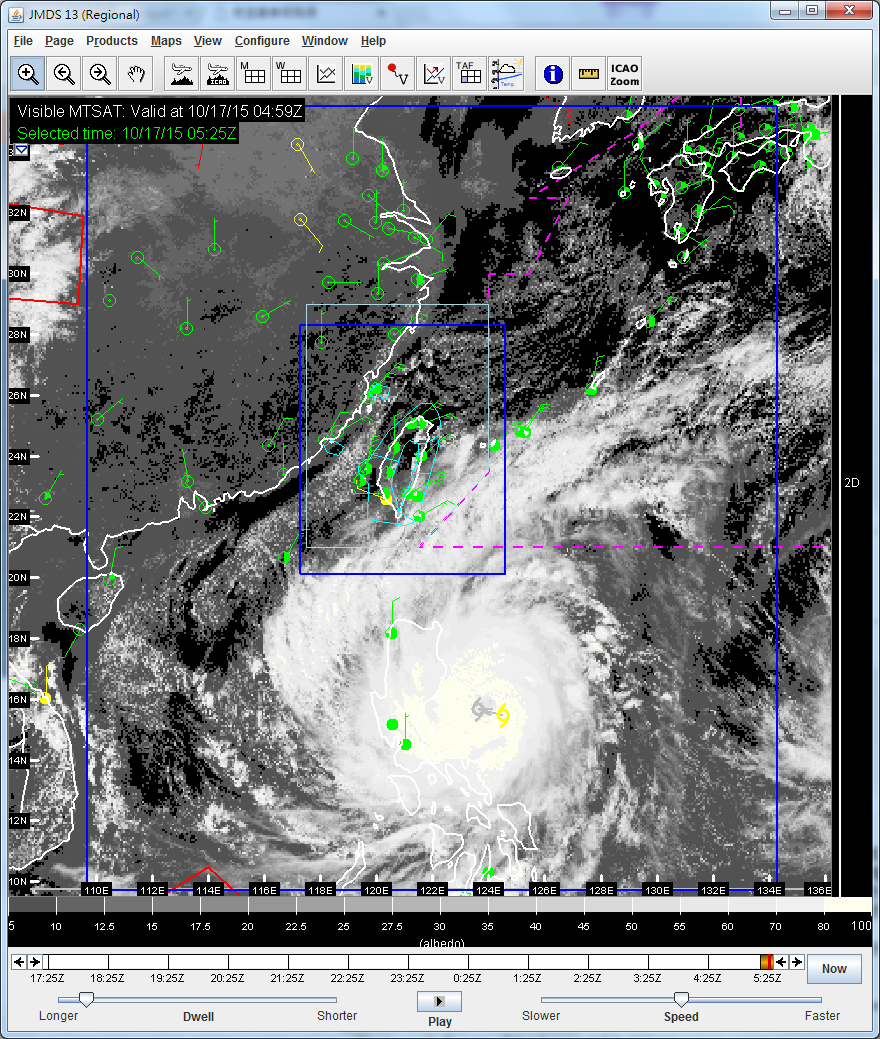 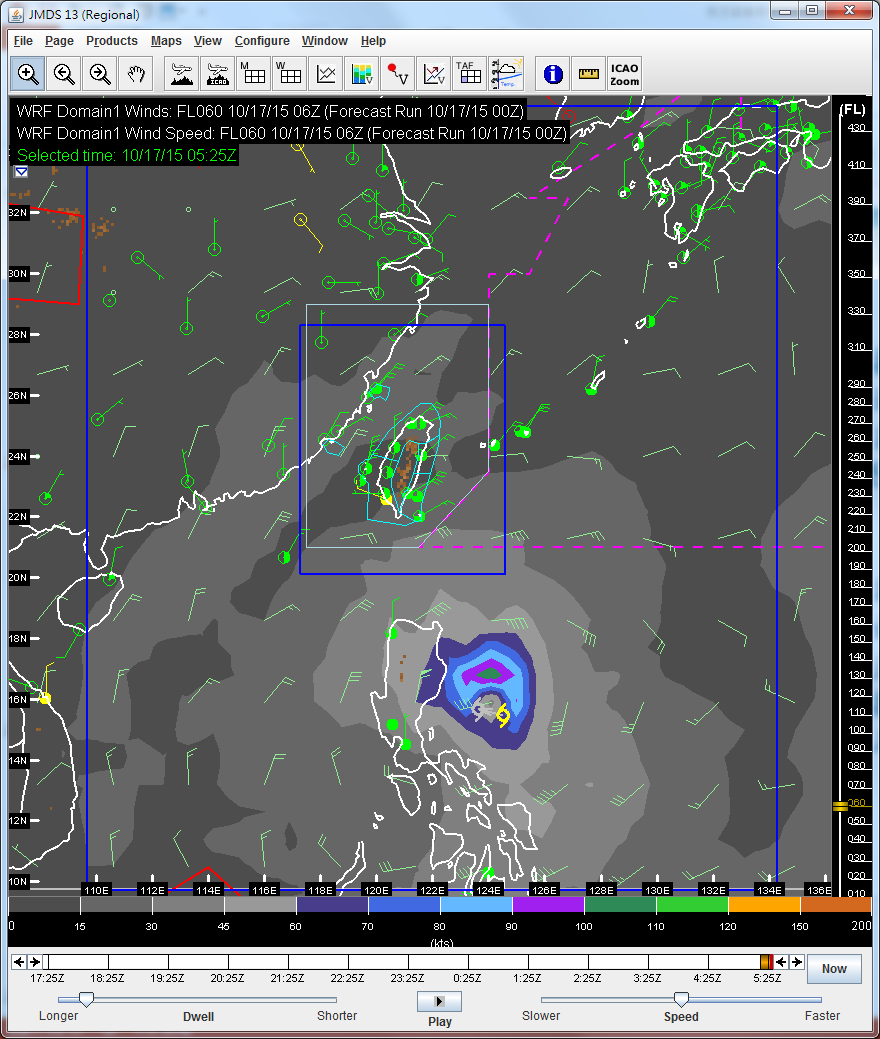 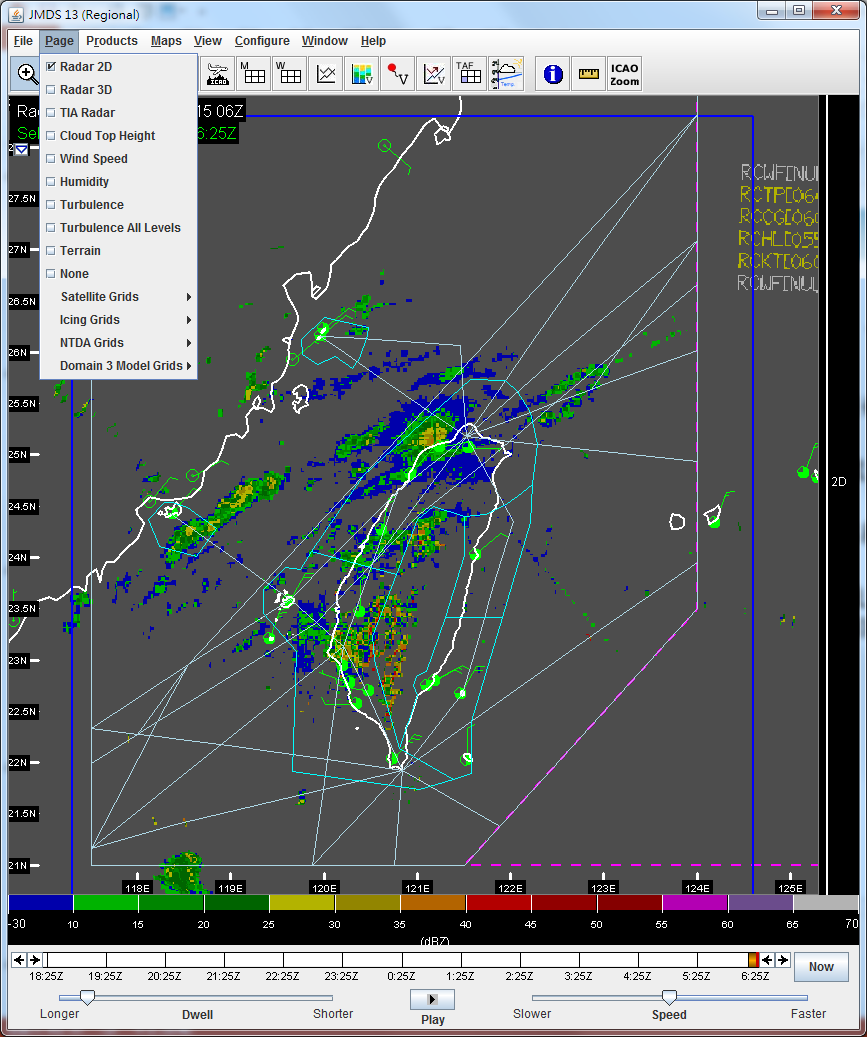 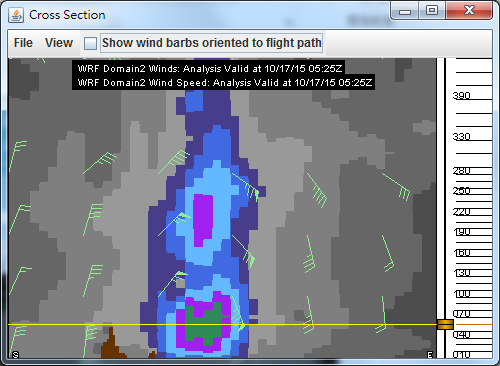 20
資料服務升級(3/10)
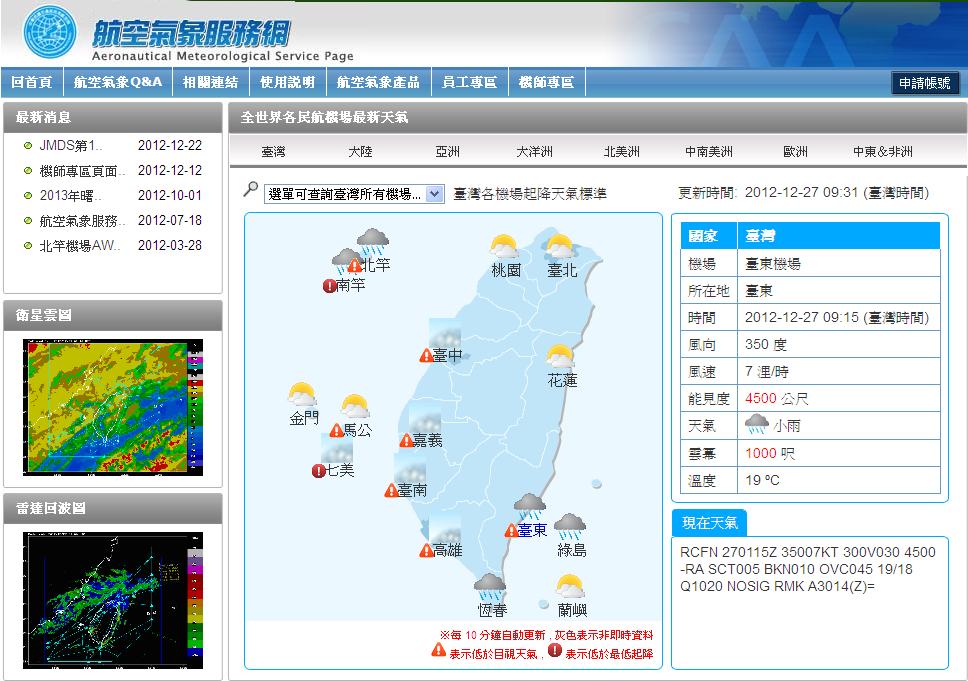 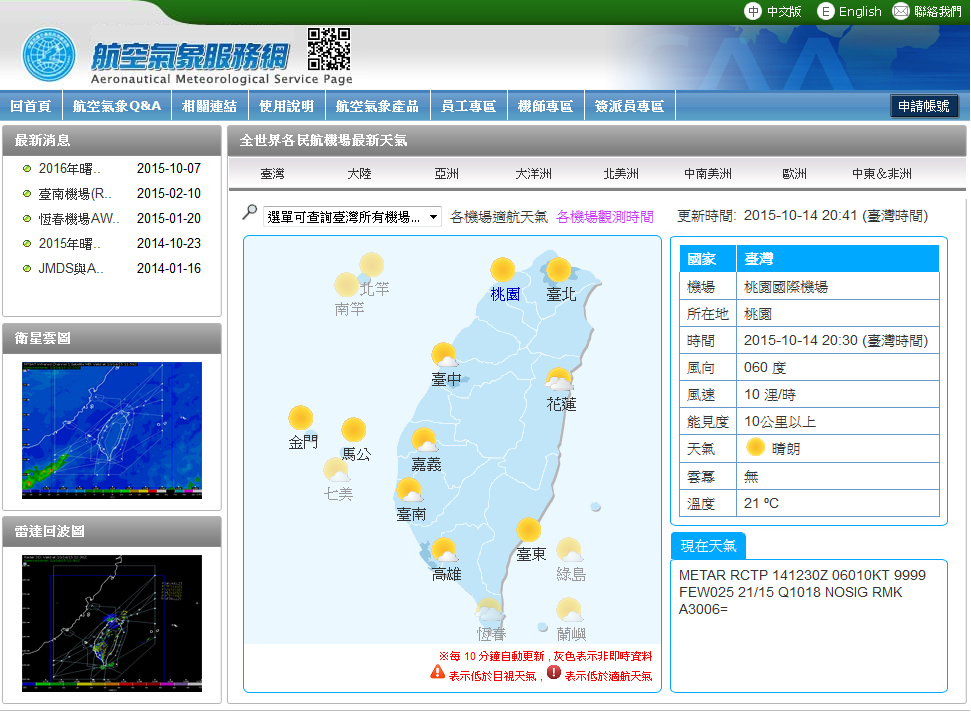 AMSP為為提升作業效率所設計，以單一介面搭配簡單易懂的顯示介面，以滿足分秒必爭的飛航作業需求。
21
資料服務升級(4/10)
二、整合全球衛星資料
整合歐洲METEOSAT、美洲GOES衛星資料、日本MTSAT衛星原始格式資料及全球衛星疊合資料，透過JMDS系統供越洋航線航班快速了解航路及機場之天氣系統變化。
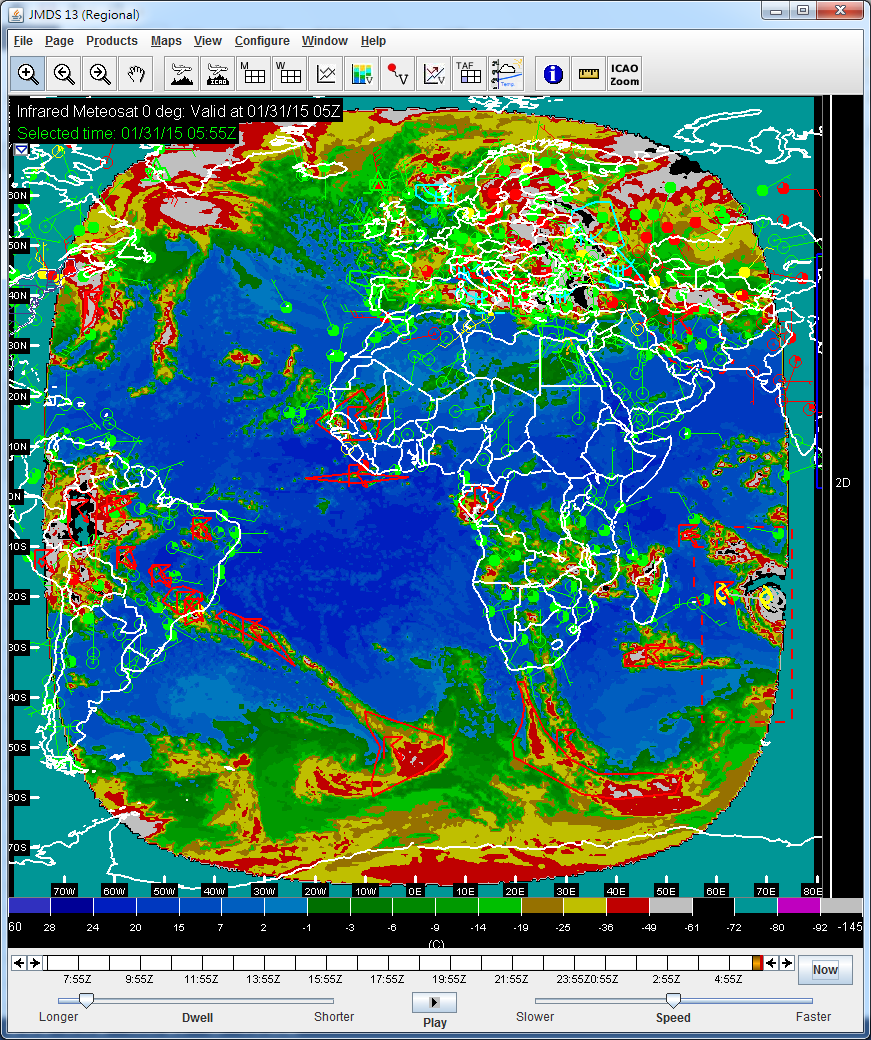 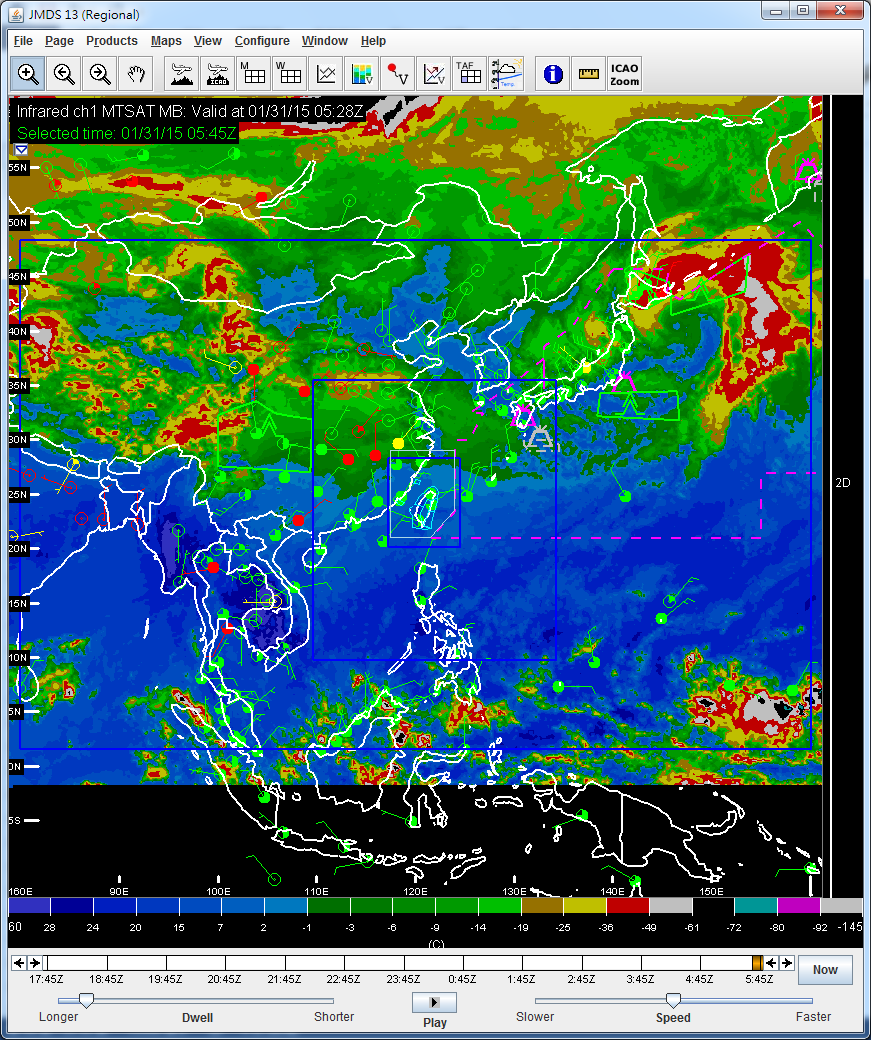 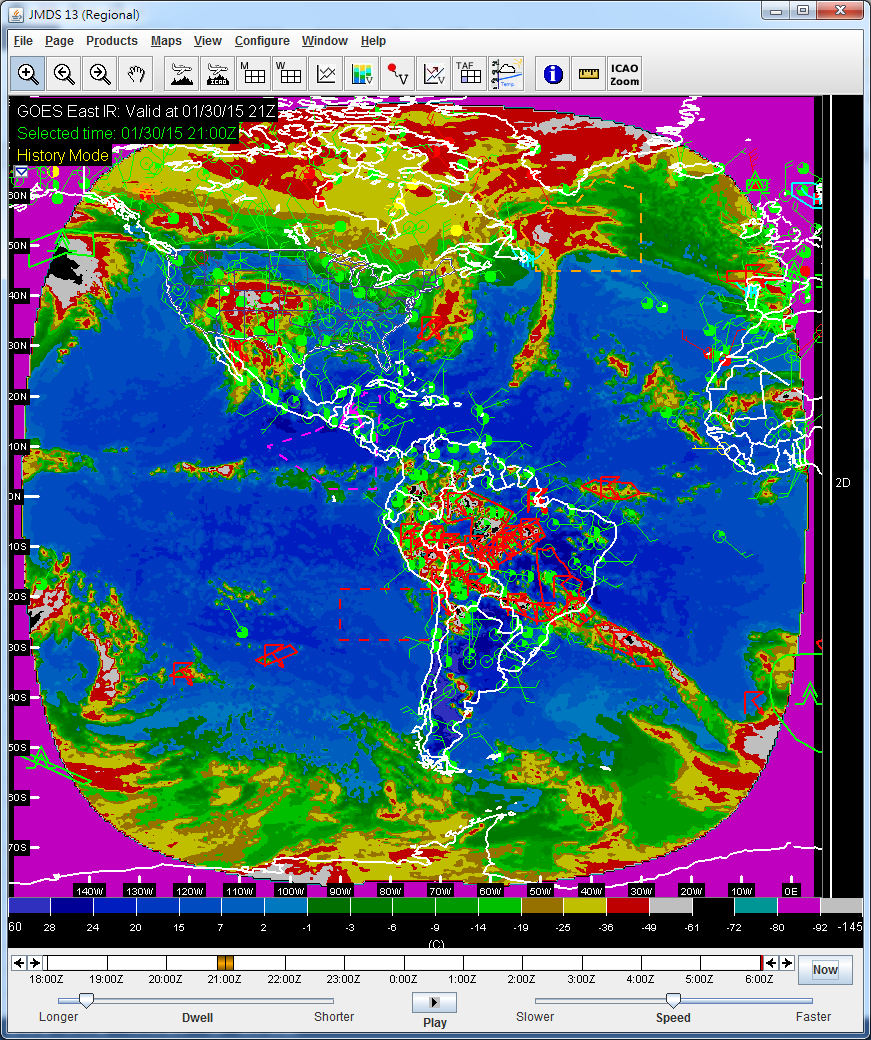 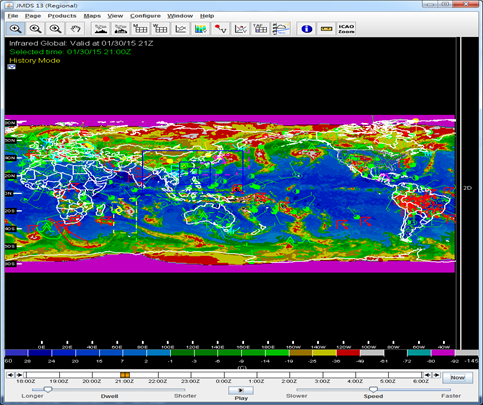 22
資料服務升級(5/10)
三、整合飛機報告資料
整合全球AMDAR(Aircraft Meteorological Data Relay)、例行空中報告(ARP)以及航空公司提供飛機通信定址與報告系統(ACARS)資料，透過介面完整提供航機空中報告資料。
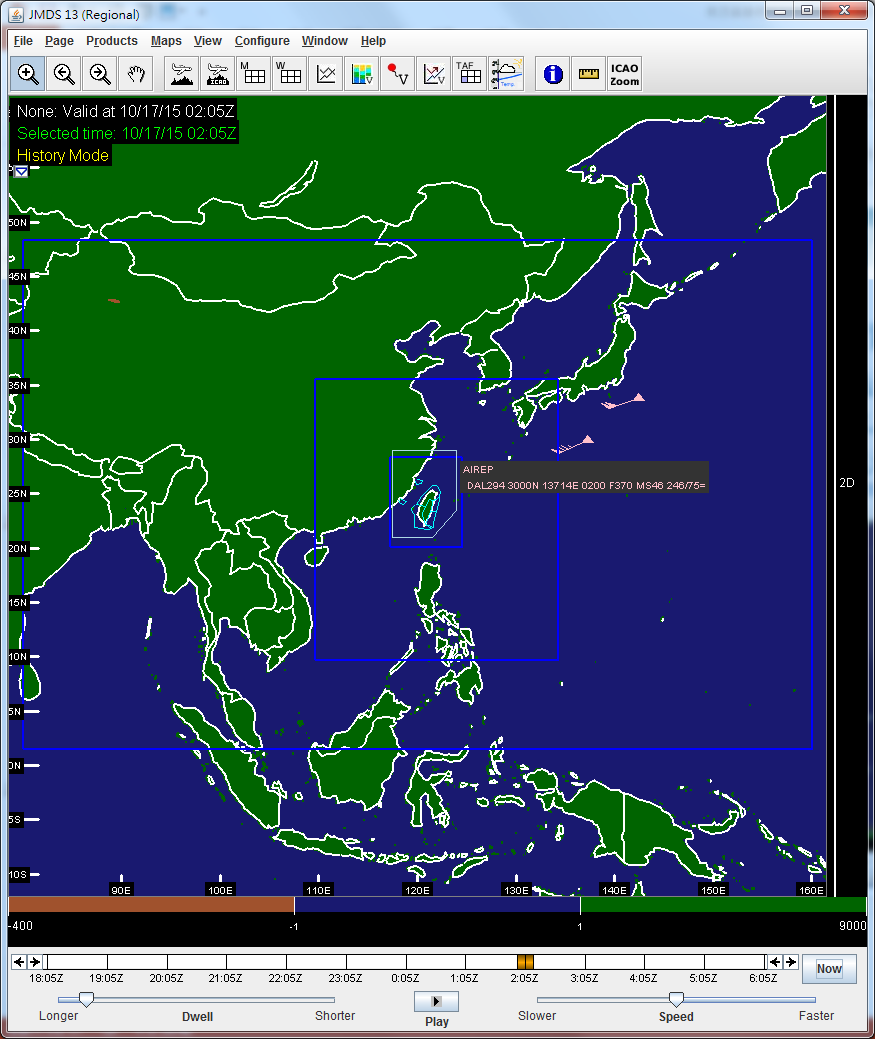 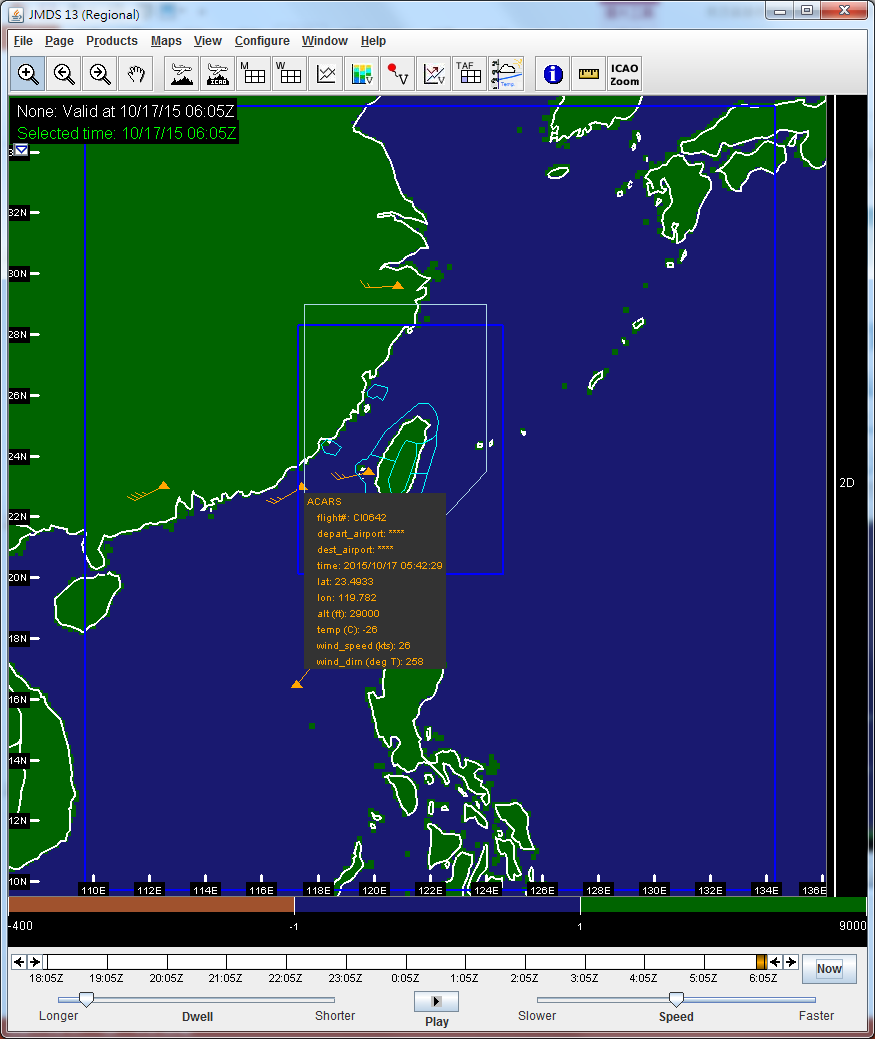 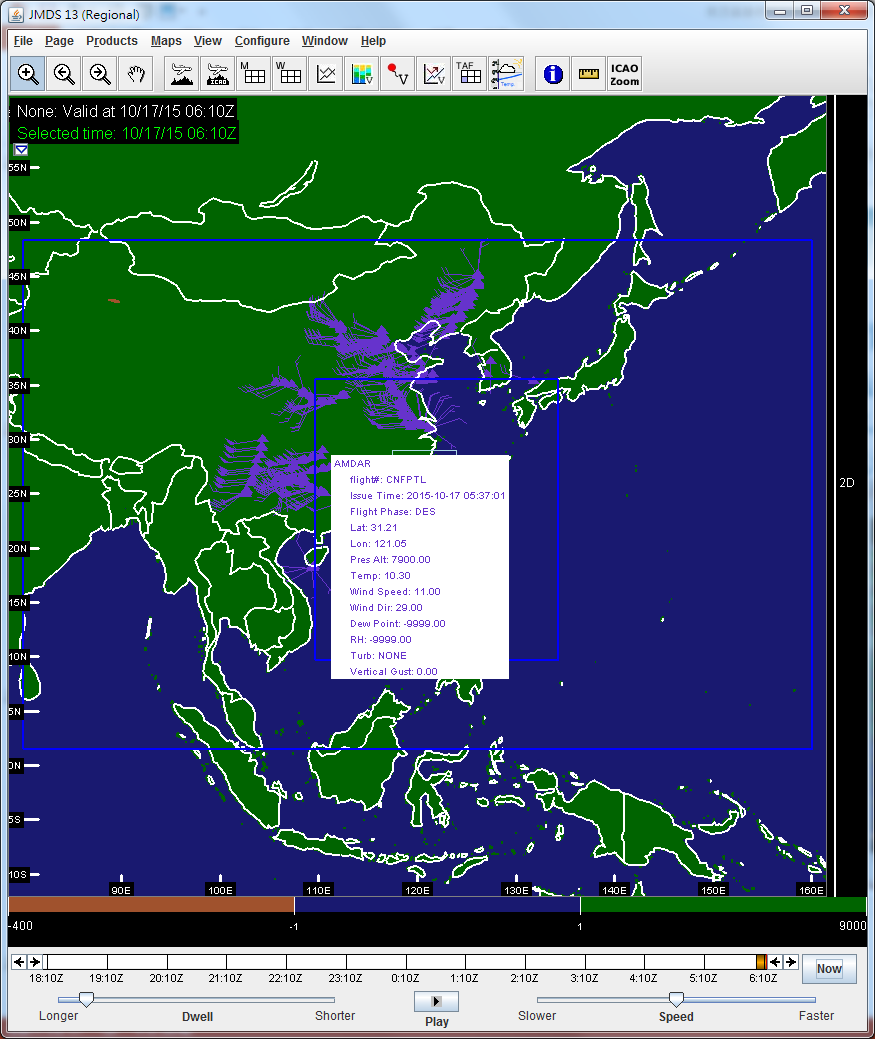 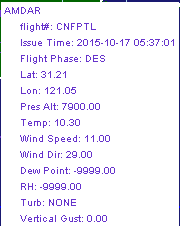 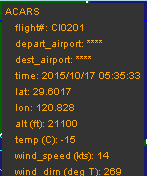 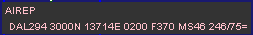 23
資料服務升級(6/10)
四、整合世界區域預報資料
整合世界區域預報中心所提供GRIB2及BUFR之區域高層(FL250~FL630)天氣預報資料，使用者可透過圖型化顯示處理後之產品。
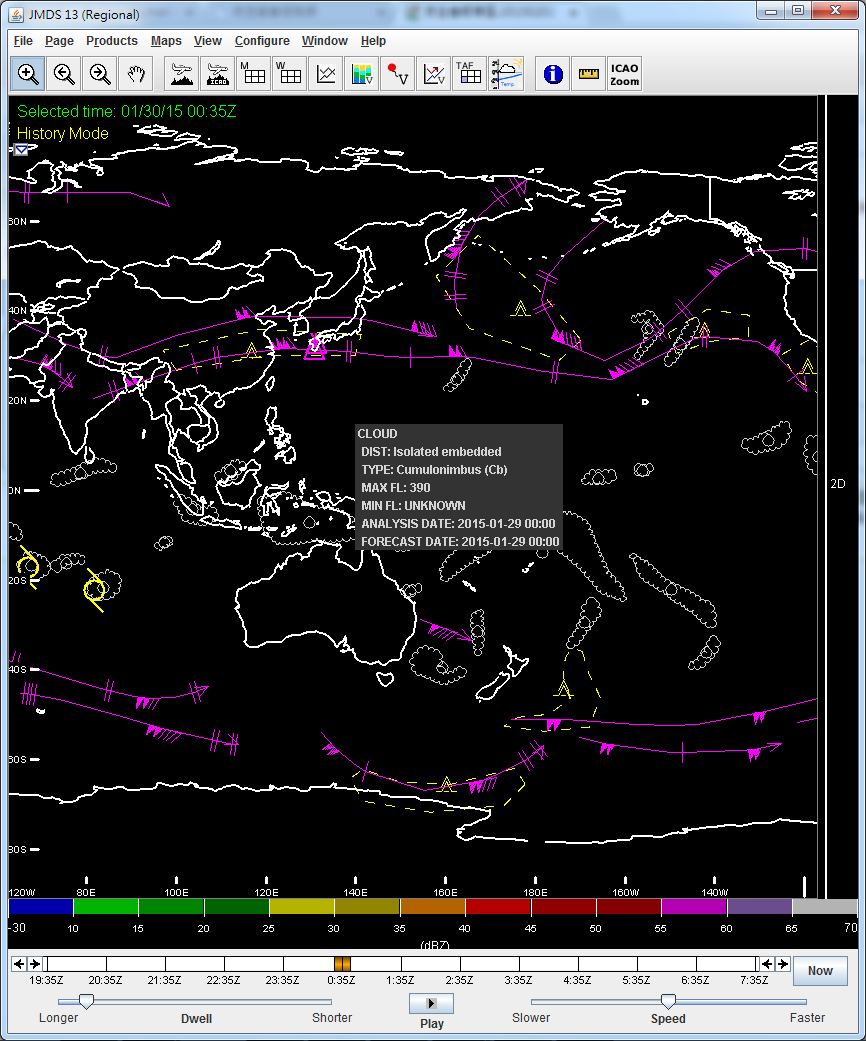 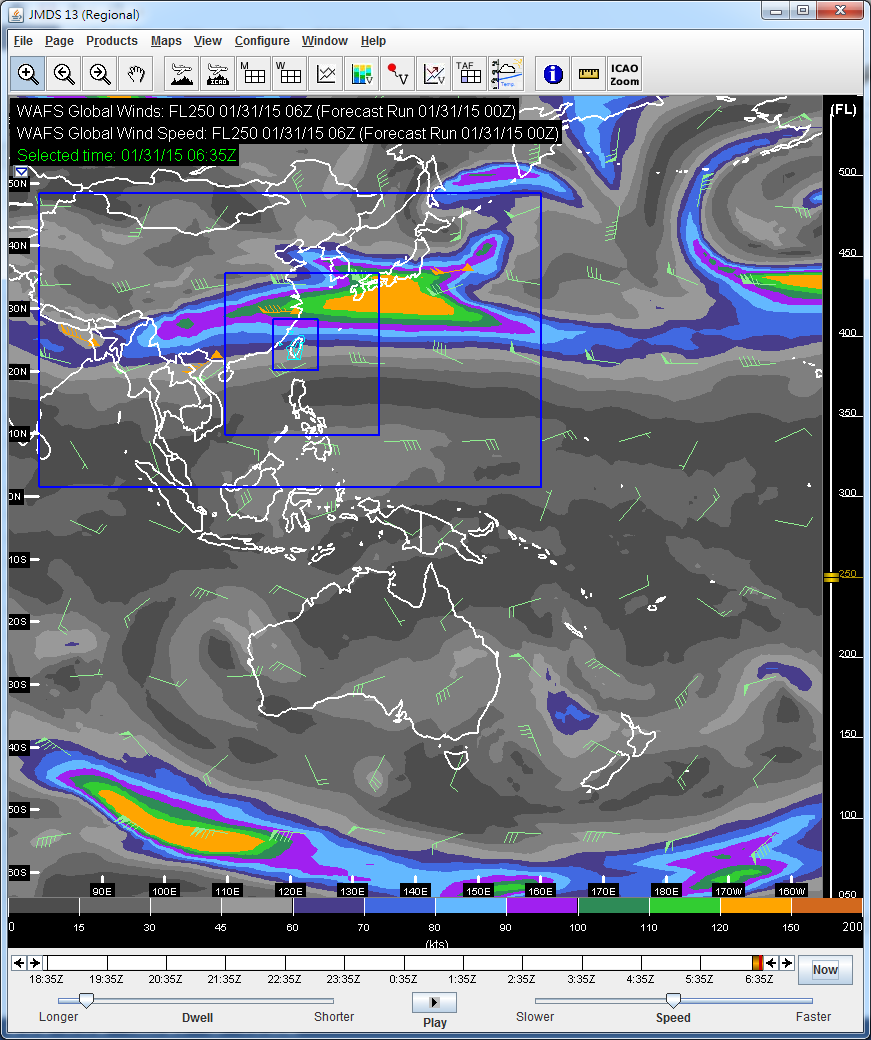 24
資料服務升級(7/10)
五、建置機師專區及簽派員專區
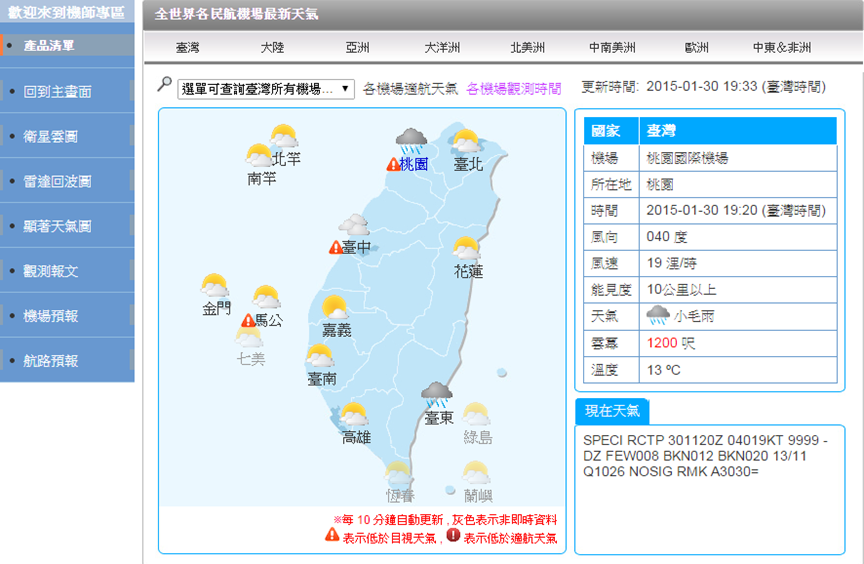 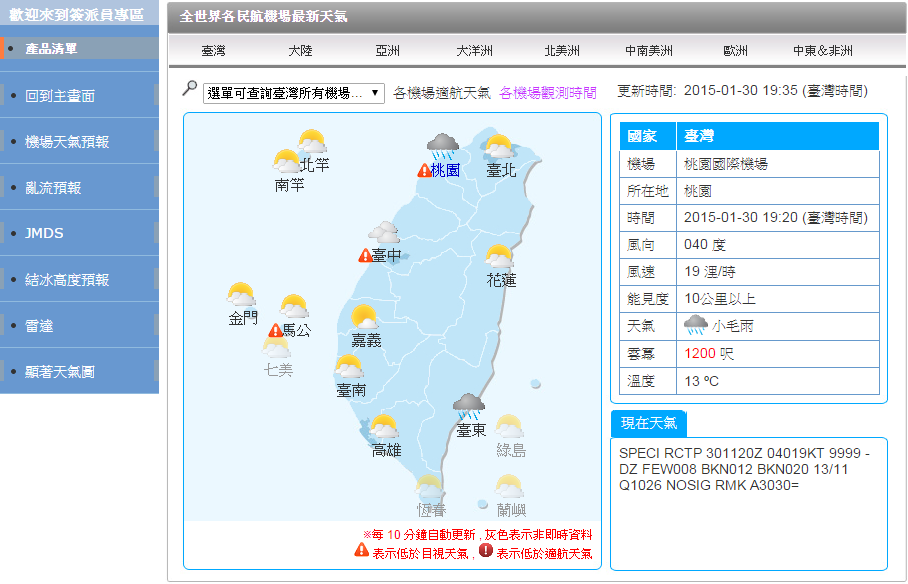 符合用戶需求，增加作業效率
25
資料服務升級(8/10)
六、建置機場颱風簡報網頁及影音說明檔
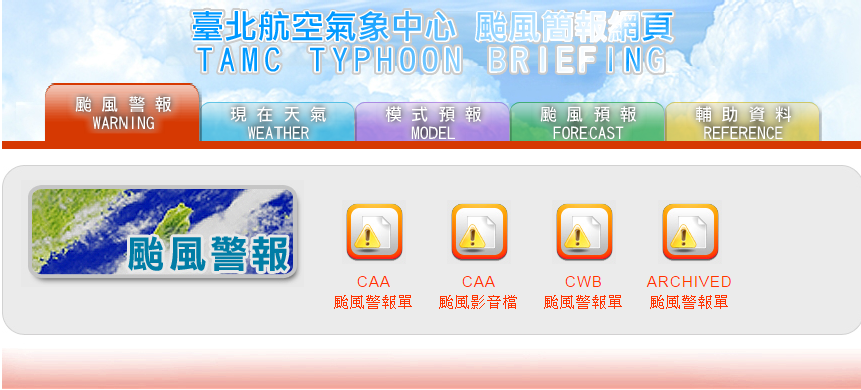 26
資料服務升級(9/9)
工作效益：
提升服務效率與品質。

提供切合需求之服務(服務精緻化)。
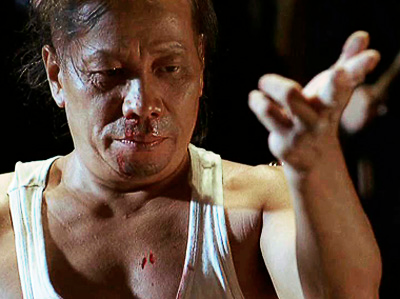 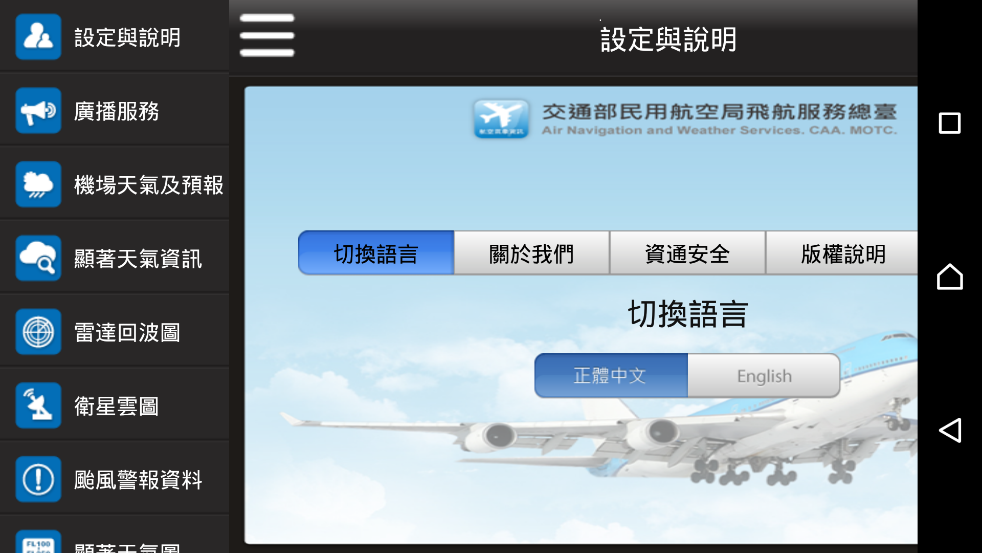 天下武功，無堅不破，
為快不破!!
資訊在您手，服務跟著走!
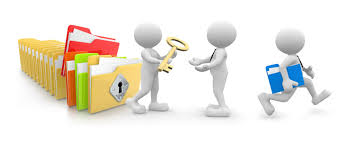 27
結  語(1/3)
回顧航空氣象現代化作業系統計畫內容，業包含各類可能造成致命飛航事故天氣資訊，已能充份使航機掌握其資訊，並及早因應相關危險因子。
28
結  語(2/3)
航空氣象現代化作業系統氣象技術增強計畫業於2014年12月31日完成階段性任務。經過三期歷時17年的航空氣象現代化作業系統計畫，臺北飛航情報區的航空氣象服務品質已達世界水準。
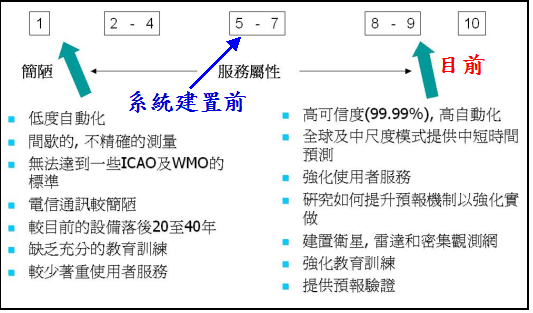 (NCAR提供)
29
結  語(3/3)
未來飛航服務總臺持續與各界維繫良好的合作關係，以達互通有無及截長補短的目的，並以使用者需求服務為首要目標，透過合作與交流，持續精進航空氣象作業，發展符合使用者需求之服務方式及產品。
理論系統化、資訊整合化的科技作業；
產品優質化、服務精緻化的感動服務。
30
報告完畢
敬請指教
謝謝
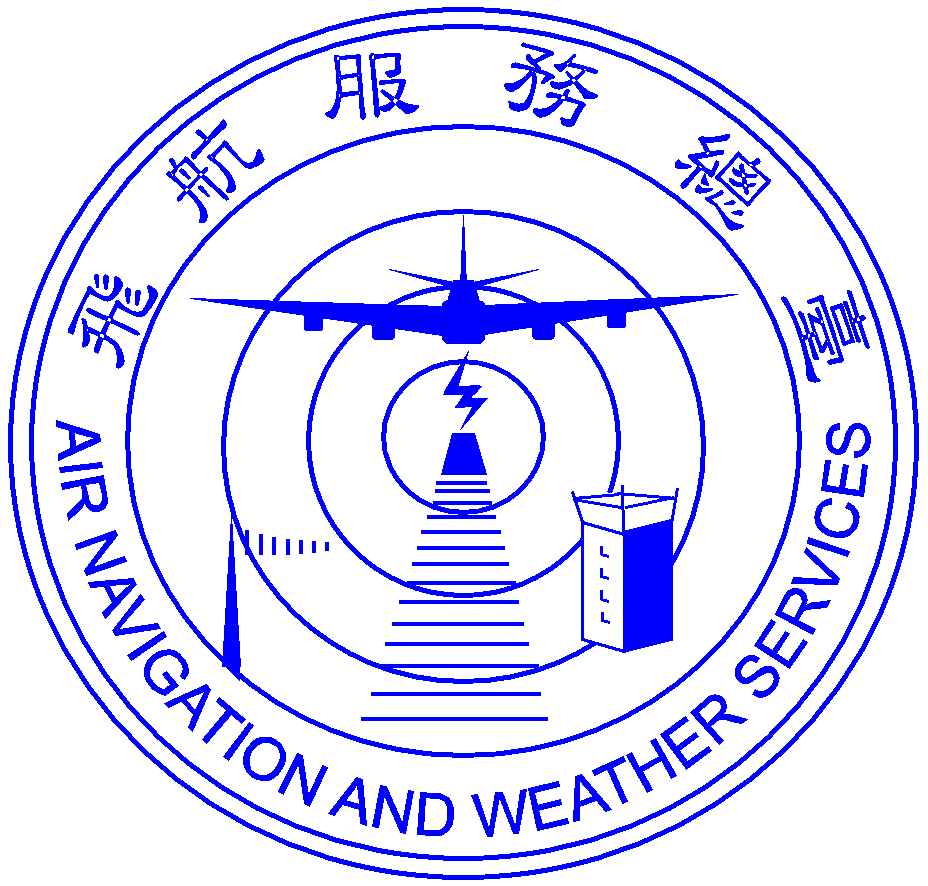 31
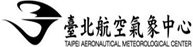